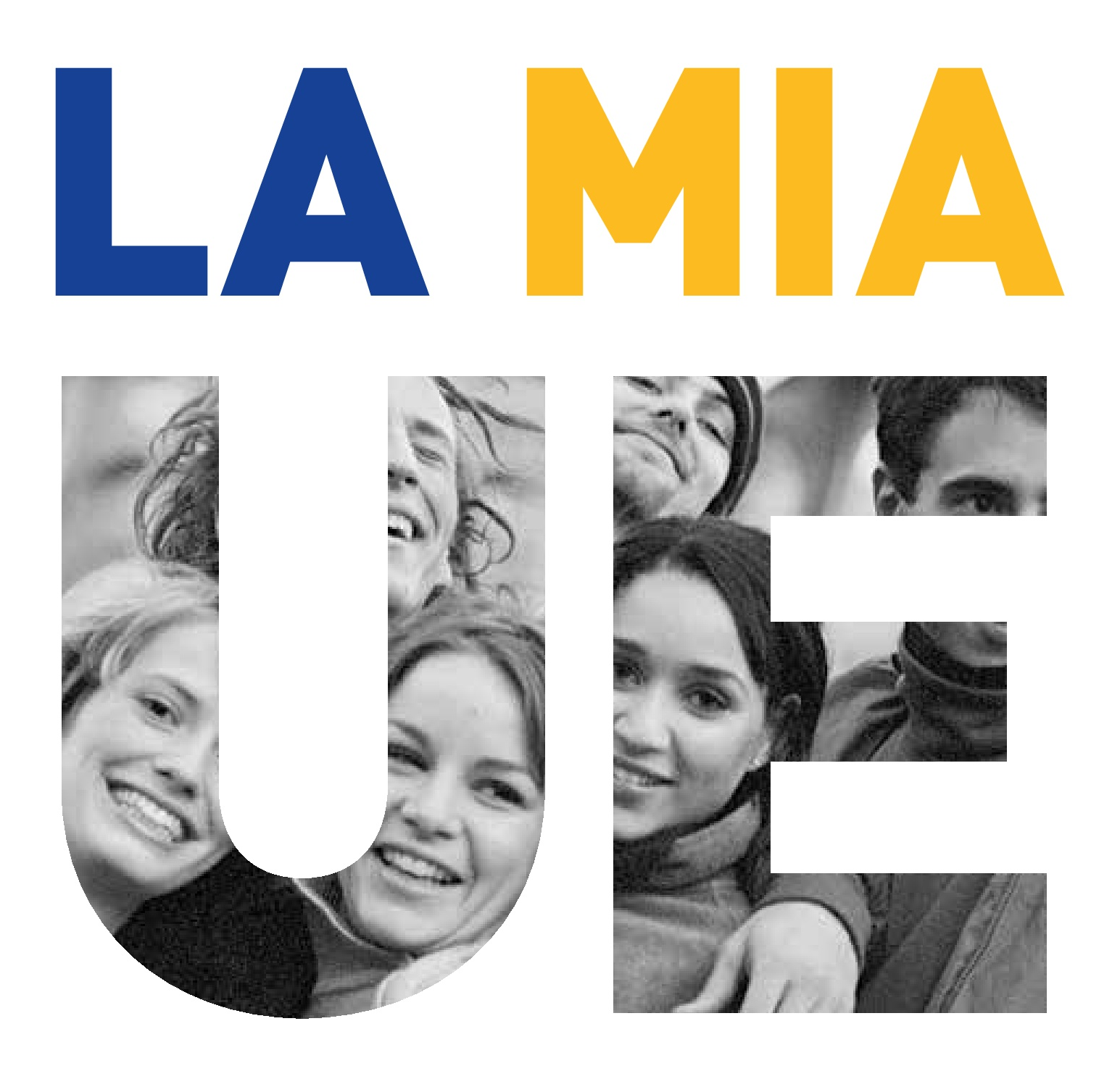 [Speaker Notes: L’Europa nel mondo: https://goo.gl/maps/eow6dViz9Ju]
Europa ≠ Unione europea
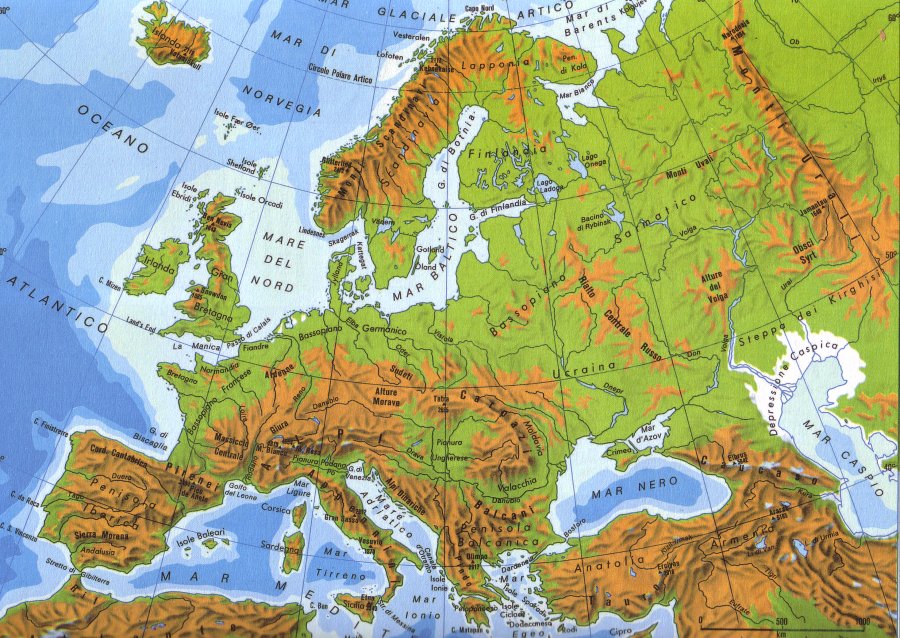 [Speaker Notes: Mappa interattiva realizzata con il tool Storymap (la prima parte riguarda i confini, la seconda una panoramica di stati membri o non membri UE meno conosciuti) : https://bit.ly/2OeM6IF]
UE: 28 paesi!fino al 29 marzo 2019? 
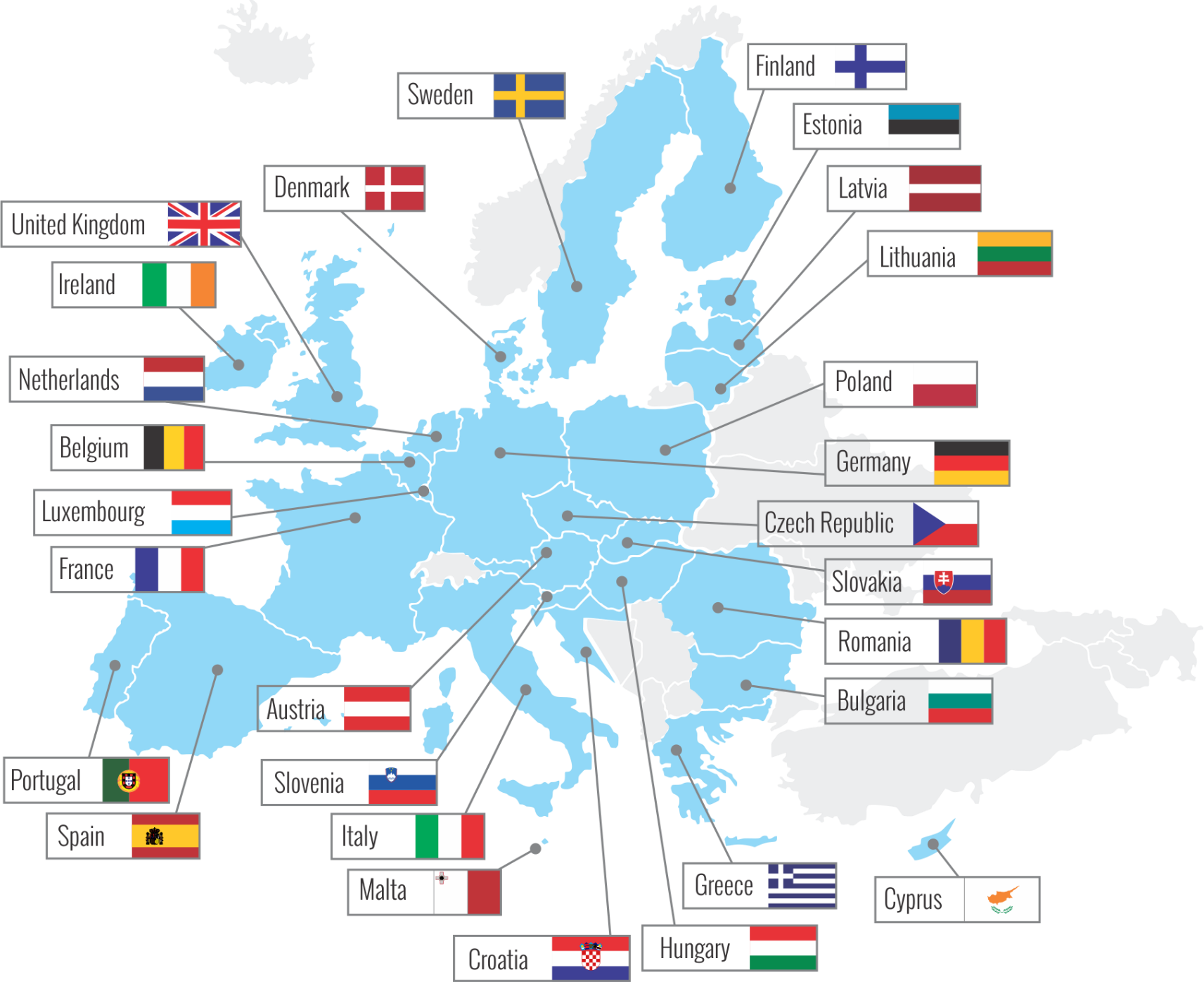 [Speaker Notes: Esercizio 1 pag 7 della pubblicazione «La mia UE», a crocette, per definire chi è membro dell’UE (disponibile su richiesta presso Europe Direct Emilia-Romagna)

Se non si è utilizzata la mappa interattiva di StoryMaps (https://bit.ly/2OeM6IF) segnalata nella slide precedente, si può adesso ricordare gli stati membri UE più remoti (Cipro, Malta, Lussemburgo) + quelli che non sono membri (Svizzera, stati vari nei Balcani, Islanda, Norvegia, Ucraina e Bielorussia)]
cosa ci divide
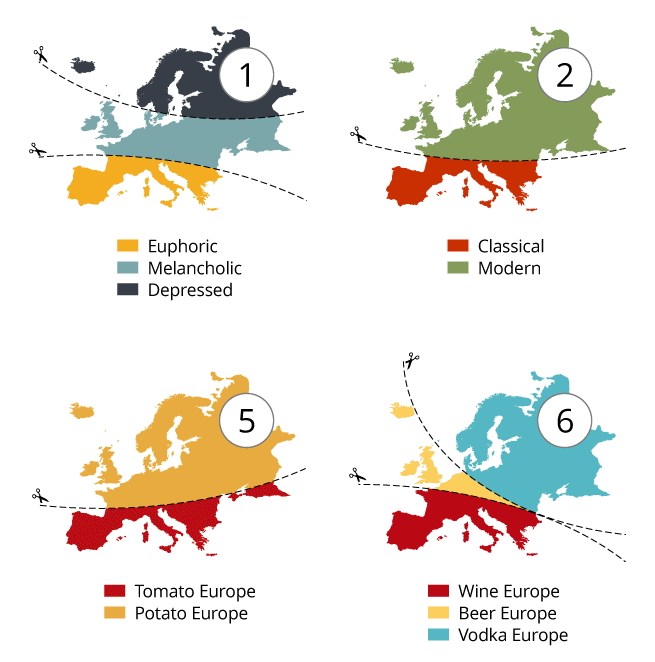 [Speaker Notes: Una serie di immagini scherzose sugli stereotipi sui popoli europei.]
cosa ci divide
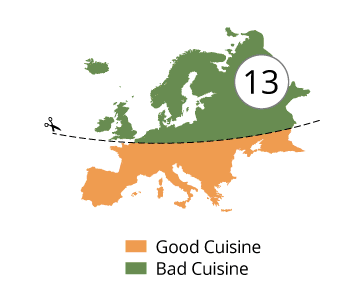 [Speaker Notes: Una serie di immagini scherzose sugli stereotipi sui popoli europei.]
Per essere nell’UE però cosa BISOGNA avere in comune?
Articolo 2 del Trattato sull’Unione europea – Trattato di Maastricht (1992): 
L'Unione si fonda sui valori del rispetto della dignità umana, della libertà, della democrazia, dell'uguaglianza, dello Stato di diritto e del rispetto dei diritti umani, compresi i diritti delle persone appartenenti a minoranze. Questi valori sono comuni agli Stati membri in una società caratterizzata dal pluralismo, dalla non discriminazione, dalla tolleranza, dalla giustizia, dalla solidarietà e dalla parità tra donne e uomini.
[Speaker Notes: ES Pag 10 della pubblicazione «La mia UE» (disponibile su richiesta presso Europe Direct Emilia-Romagna) per alzata di mano]
I valori dell’Unione europea
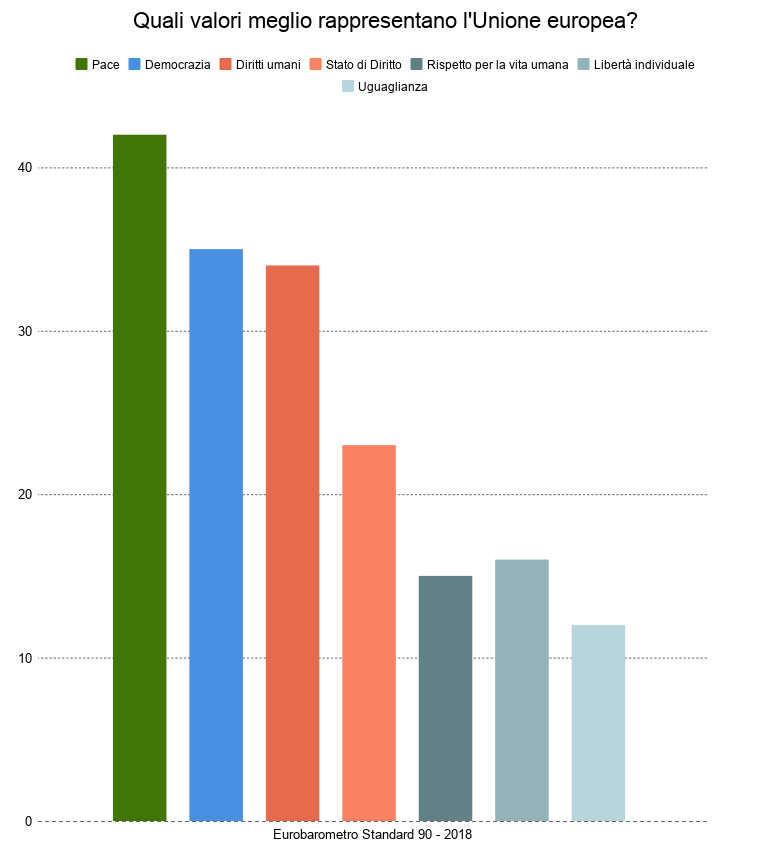 [Speaker Notes: Da Eurobarometro Standard 90 del 2018, sondaggio di opinione dei cittadini europei che la Commissione europea pubblica due volte all’anno: http://ec.europa.eu/commfrontoffice/publicopinion/index.cfm/Survey/getSurveyDetail/instruments/STANDARD/yearFrom/1974/yearTo/2019/surveyKy/2215
L’opinione pubblica europea percepisce la pace come valore che meglio rappresenta l’UE.]
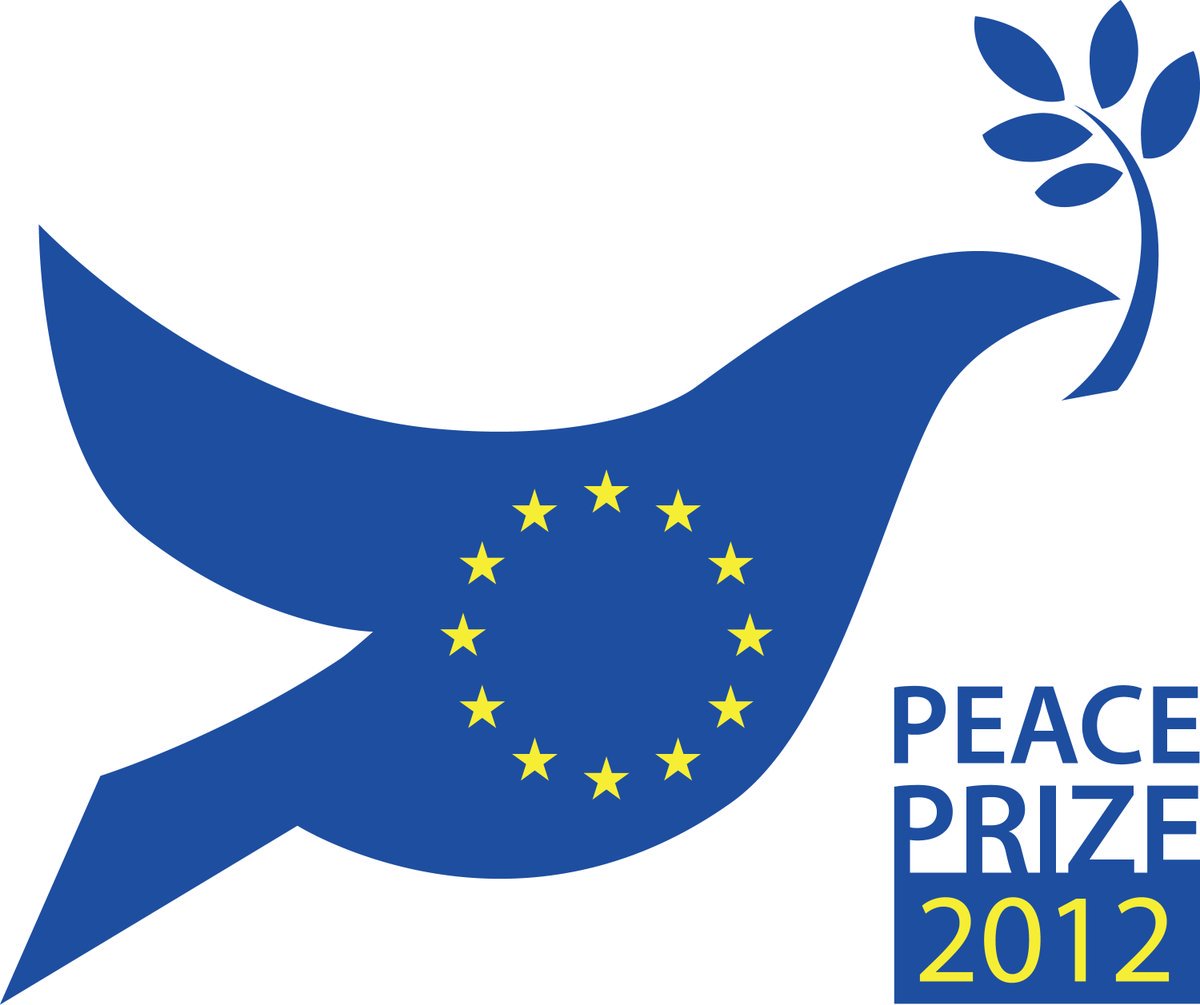 [Speaker Notes: L’Unione europea nel 2012 ha vinto il Premio Nobel per la pace. Lo sono andati a ritirare gli allora Presidenti (da sx a dx) di Consiglio, Commissione e Parlamento europeo.
Questo premio è arrivato perché…..]
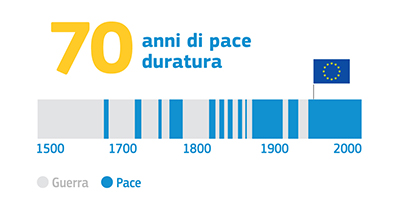 Nel 1945/1950 la situazione era questa: https://www.youtube.com/watch?v=EMvvhInpi1Y
[Speaker Notes: … dal 1500 almeno, gli Stati europei si sono combattuti in varie occasioni fino ad arrivare a far partire due guerre mondiali (vedi video nella slide). Da quando è iniziata l’integrazione europea, il continente ha conosciuto il periodo di pace più lungo della sua storia. Dal video: citazione di Jean Monnet “è meglio combattere attorno a un tavolo che sul campo di battaglia”. Dal 1945 al 2019, 74 anni di pace!]
Il Manifesto Ventotene per un Europa libera e unita (1941-44)
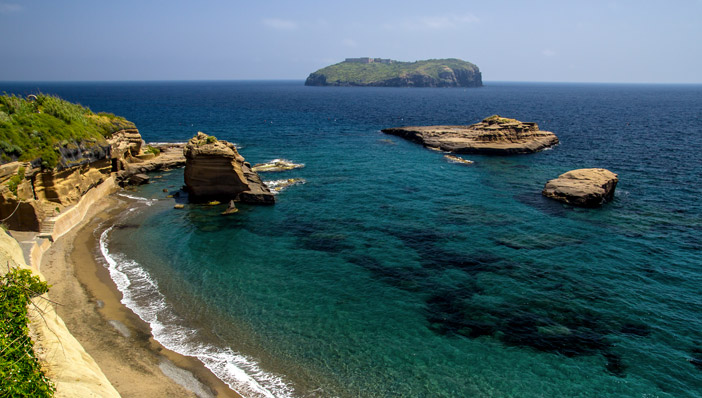 [Speaker Notes: Storia del Manifesto di Ventotene, grande contributo italiano all’integrazione europea: https://it.wikipedia.org/wiki/Manifesto_di_Ventotene

Localizzazione del Carcere Borbonico di Ventotene, dove fu scritto il manifesto (cliccando la foto, ne compaiono anche altre di com’è il carcere ora): https://goo.gl/maps/XfRx51S8dsP2]
Il Manifesto Ventotene per un Europa libera e unita (1941-44)
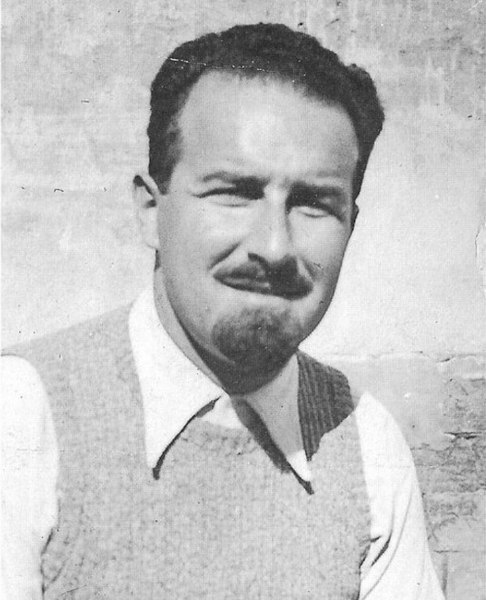 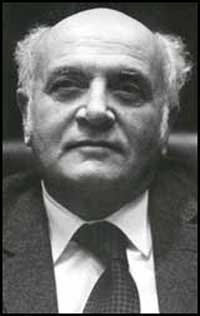 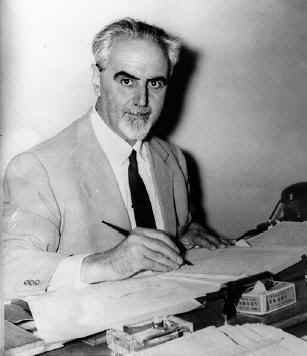 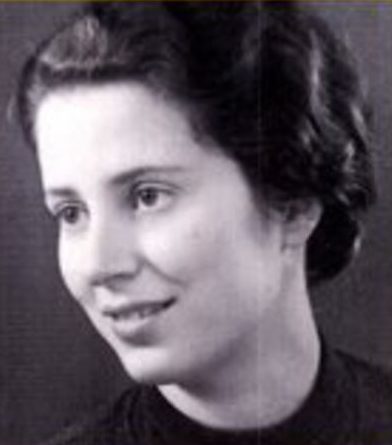 Ernesto Rossi
Ursula Hirshman
Eugenio Colorni
Altiero Spinelli
[Speaker Notes: Film Rai sulla storia del Manifesto di Ventotene: https://www.raiplay.it/programmi/unmondonuovo/

L’ingresso principale del Parlamento europeo di Bruxelles è intitolato a Altiero Spinelli.]
Dichiarazione di Schuman
Discorso tenuto a Parigi il 9 maggio 1950 (oggi, giornata dell’Europa) da Robert Schuman, l'allora Ministro degli esteri del governo francese.
Fondazione della Comunità Europea del Carbone e dell'Acciaio (CECA): "La fusione delle produzioni di carbone e di acciaio... cambierà il destino di queste regioni che per lungo tempo si sono dedicate alla fabbricazione di strumenti bellici di cui più costantemente sono state le vittime."
[Speaker Notes: Maggiori informazioni: https://europa.eu/european-union/about-eu/symbols/europe-day/schuman-declaration_it
Schuman era stato in un campo di concentramento nazista! È quindi importante sottolineare la sua scelta di tendere una mano alla Germania, invece che di cercare vendetta, per l’ «eliminazione del contrasto secolare tra Germania e Francia».
Il discorso integrale in inglese di Simone Veil, appena eletta primo Presidente del neonato Parlamento europeo a seguito delle prime elezioni (1979).]
CECA (1951): quali i fondatori?
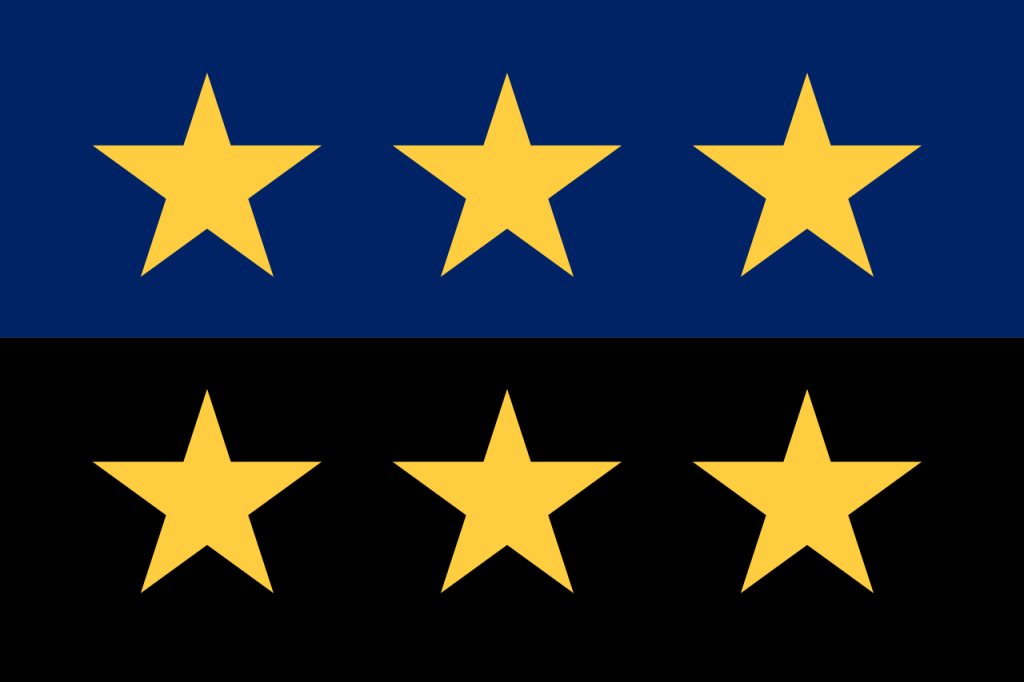 [Speaker Notes: Trattato istitutivo della CECA, primissimo embrione dell’attuale Unione europea: https://eur-lex.europa.eu/legal-content/IT/TXT/?uri=legissum%3Axy0022

Sei stelle sulla bandiera della CECA: chi erano i sei fondatori? Risposta nella prossima slide, da cui inizia il progressivo percorso di allargamento dell’integrazione europea a sempre più stati]
Comunità (economica) europea (1957)
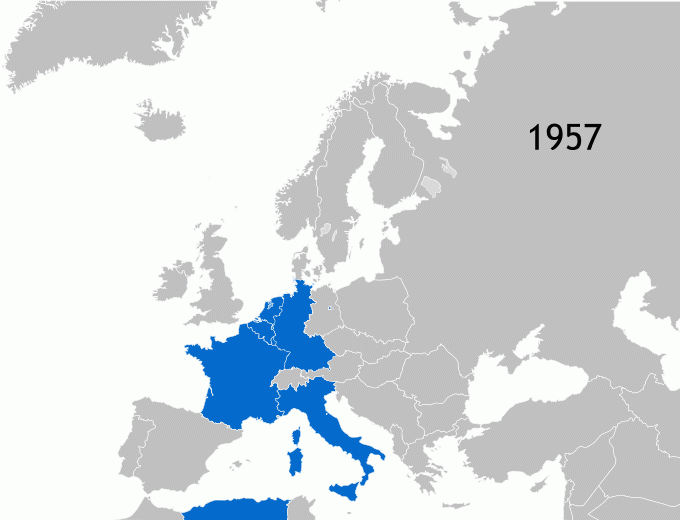 [Speaker Notes: Membri fondatori della CECA: Belgio, Francia*, Italia, Lussemburgo, Germania Ovest, Paesi Bassi (*l'Algeria fu parte integrante della Francia fino al 1962). NOI SIAMO quindi UNO STATO FONDATORE, l’Europa non ci è stata imposta! (E tutti i Trattati successivi li abbiamo firmati e ratificati, cioè inseriti nella nostra legislazione)
Dal 1957, con i Trattati di Roma, alla CECA si affianca la CEE (Comunità economica europea). La CEE aveva nei suoi obiettivi l'unione economica dei suoi membri: libero movimento dei beni, dei servizi, dei lavoratori e dei capitali…]
I successivi ingressi (1973)
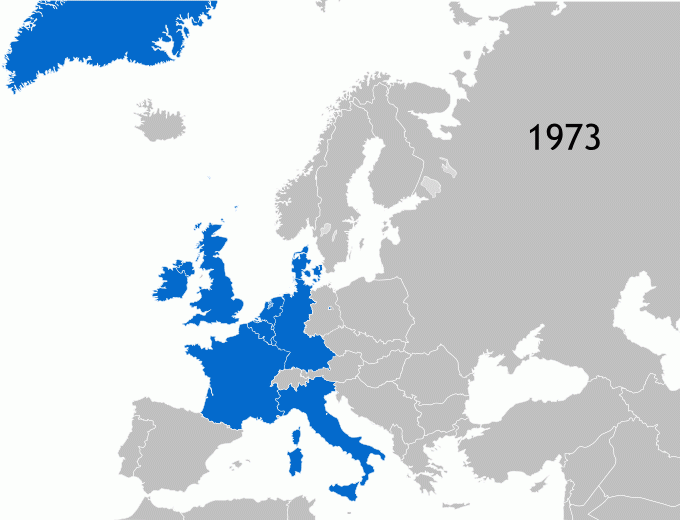 [Speaker Notes: 1973 – Primo allargamento: Danimarca, Irlanda, Regno Unito]
I successivi ingressi (1981)
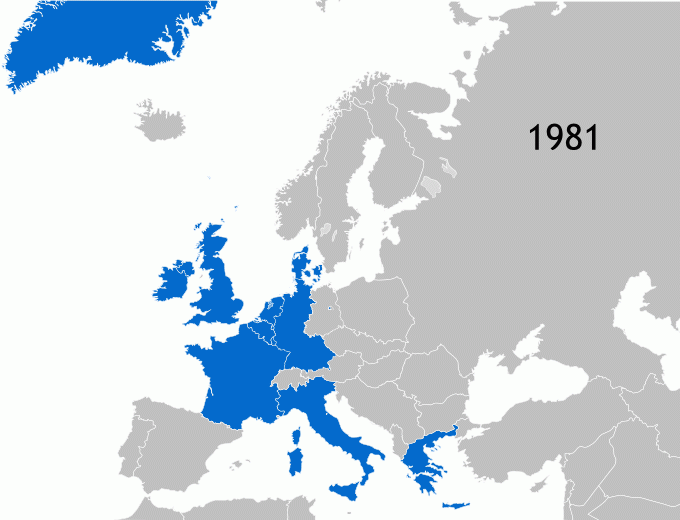 [Speaker Notes: 1981 – Grecia (superato il regime dei colonnelli)]
I successivi ingressi (1986)
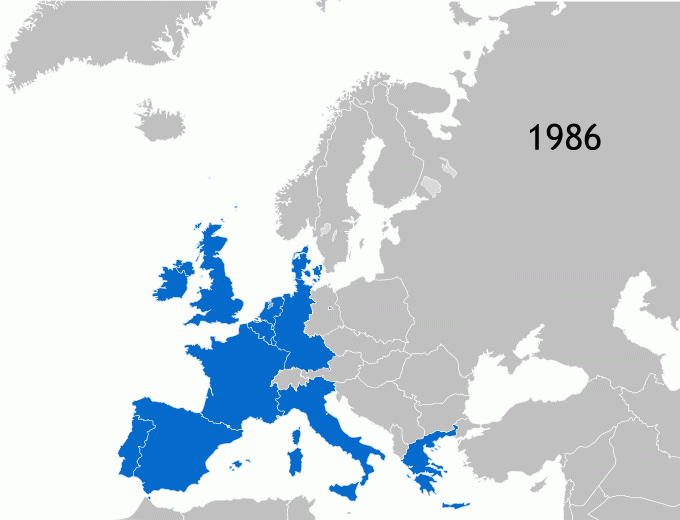 [Speaker Notes: 1986 - Portogallo e Spagna (una volta superate le dittature) 
+ Fuoriuscita Groenlandia, unico precedente alla brexit (referendum: https://it.wikipedia.org/wiki/Referendum_groenlandese_sull%27adesione_alla_Comunit%C3%A0_Economica_Europea_del_1982 )]
I successivi ingressi (1990)
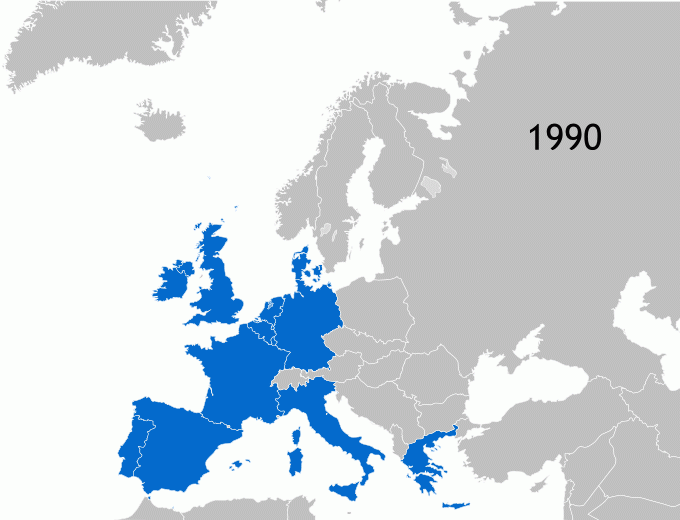 [Speaker Notes: 1990: estensione alla Germania Est]
Trattato di Maastricht: nasce l’UE (1992)
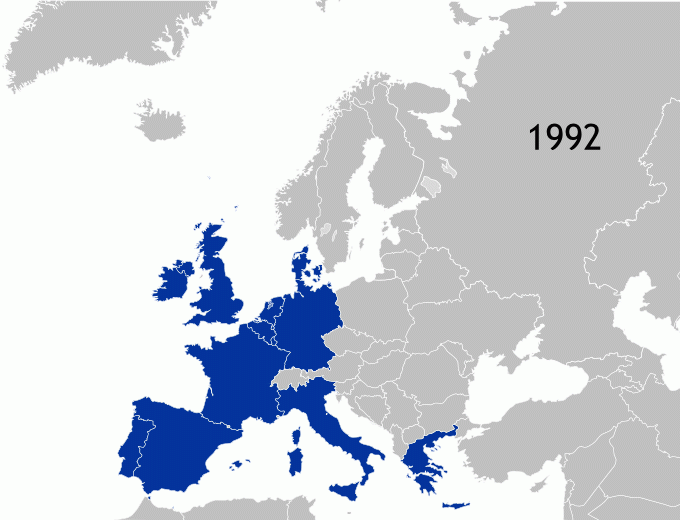 [Speaker Notes: Il cambio di colore sulla mappa indica il superamento della Comunità economica europea, assorbita dall’Unione europea. 
+ scioglimento dell’Unione sovietica in tanti piccoli stati indipendenti

Cristina d’Avena e la sigla del suo telefilm per celebrare la nascita dell’UE: https://www.youtube.com/watch?v=pm08uqCvg_U]
Unione europea (1995)
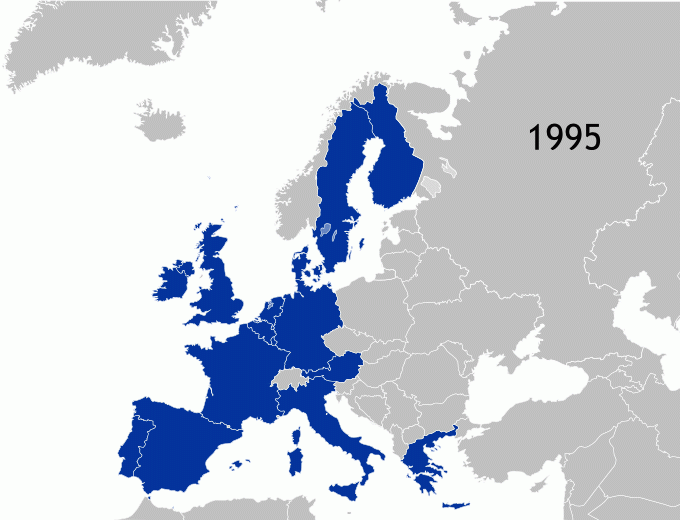 [Speaker Notes: 1995 – Allargamento «nord»: Austria, Finlandia, Svezia]
Unione europea (2004)
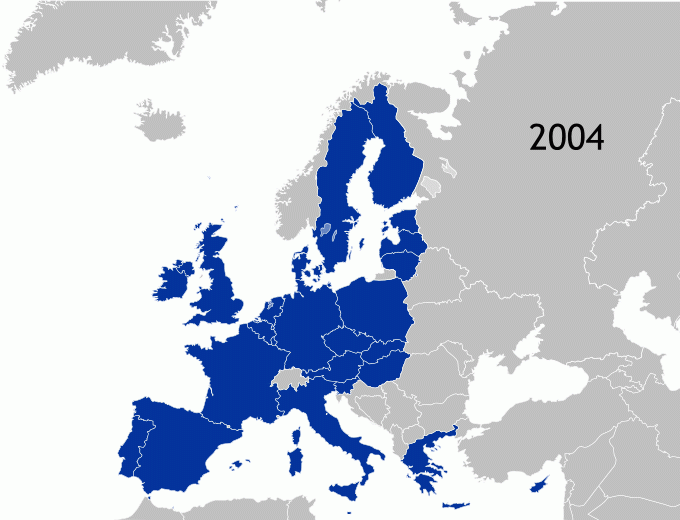 [Speaker Notes: 2004 – il cosiddetto «Grande allargamento ad est»: Repubblica Ceca, Cipro, Estonia, Ungheria, Lettonia, Lituania, Malta, Polonia, Slovacchia, Slovenia]
Unione europea (2007)
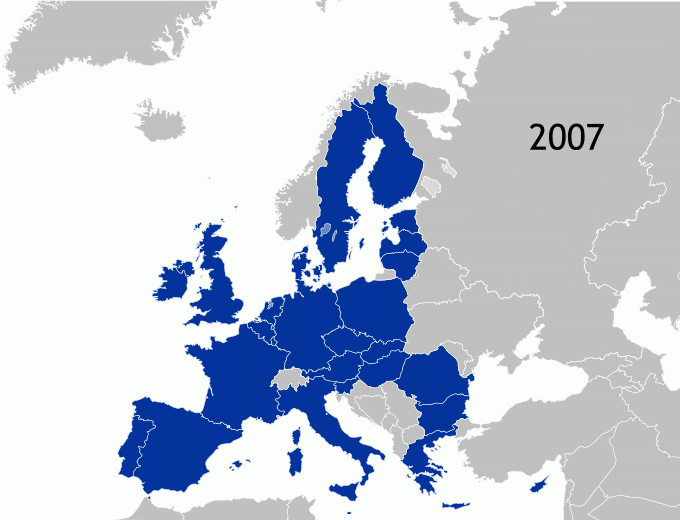 [Speaker Notes: 2007: Secondo allargamento ad est con Bulgaria, Romania]
Unione europea (2013)
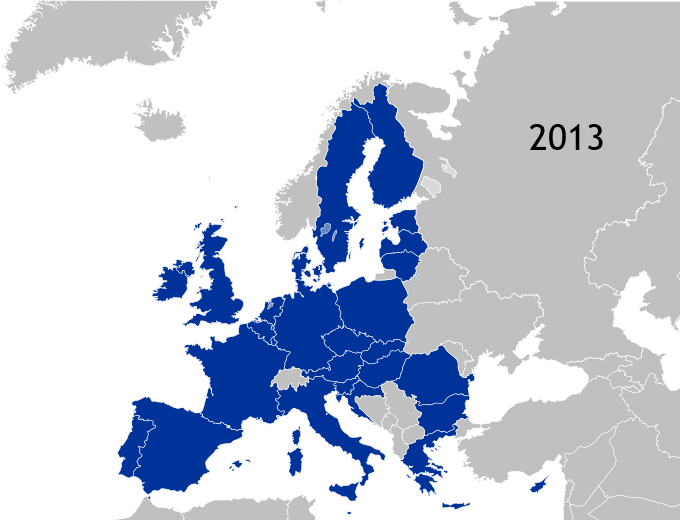 [Speaker Notes: 2013 – l’ingresso più recente: la Croazia]
C’è chi viene…L’UE del futuro?
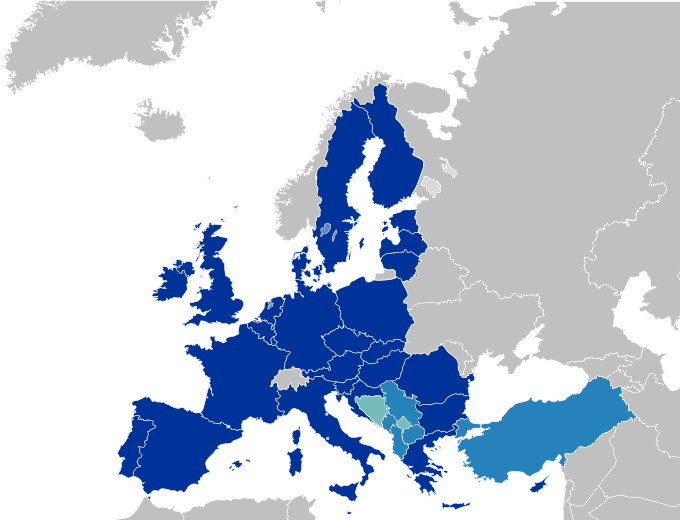 C’è chi viene…Paesi candidati ad aderire all’UE
[Speaker Notes: Di fatto, la Turchia e i Balcani.]
… e c’è chi va Brexit 
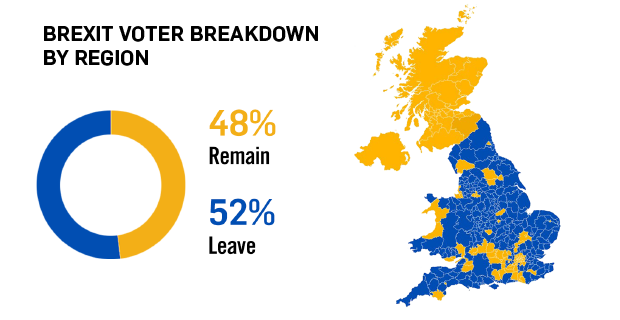 [Speaker Notes: L’Articolo 50 del Trattato di Lisbona, richiesto dagli inglesi, contemplava la possibilità di uno stato di uscire dall’UE. Questa è una chiara diversità da sistemi non democratici come l’Unione Sovietica, in cui l’adesione degli stati membri non era stata richiesta e non era possibile uscire. 
A seguito del referendum del 23 giugno 2016 Irlanda del Nord e Scozia hanno votato per rimanere nell’UE, ma la popolazione di Galles e Inghilterra è maggiore e lì è prevalso il voto favorevole all’abbandono dell’UE]